G04-M-Toggle-003
Topic 1 | Page 1
What is happening? 

Selah and Virran experience the workplace in different ways! Here are a few reasons why Virran does not feel psychologically safe.
<write voice over text here>
Psychological safety: 45%
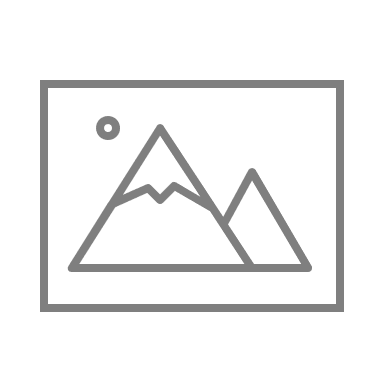 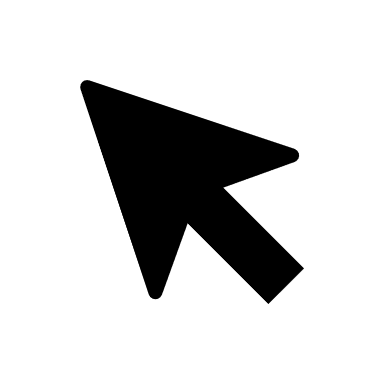 See what happens to Virran's feeling of psychological safety by toggling the sliders.
I feel like I am not respected.
I feel like addressing certain things could negatively affect my position.
I feel like others are not listening to my ideas.
<include graphic notes here>
What is happening? 

Selah and Virran experience the workplace in different ways! Here are a few reasons why Virran does not feel psychologically safe.
<write voice over text here>
Psychological safety: 55%
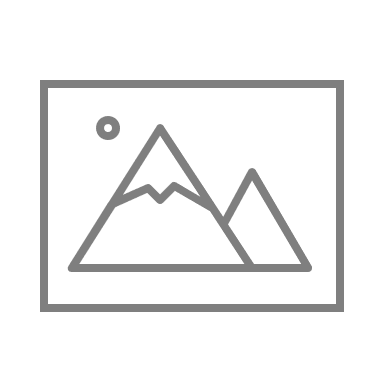 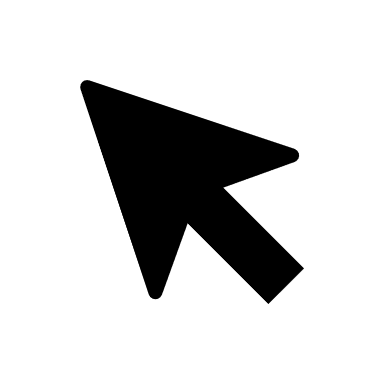 See what happens to Virran's feeling of psychological safety by toggling the sliders.
I feel like I am not respected.
I feel like addressing certain things could negatively affect my position.
I feel invited to share
my opinion.
<include graphic notes here>
What is happening? 

Selah and Virran experience the workplace in different ways! Here are a few reasons why Virran does not feel psychologically safe.
<write voice over text here>
Psychological safety: 65%
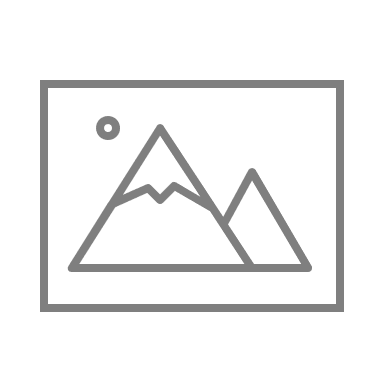 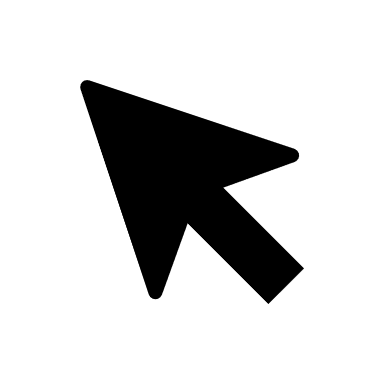 See what happens to Virran's feeling of psychological safety by toggling the sliders.
I feel like I am not respected.
I feel confident in
speaking up.
I feel invited to share
my opinion.
<include graphic notes here>
What is happening? 

Selah and Virran experience the workplace in different ways! Here are a few reasons why Virran does not feel psychologically safe.
<write voice over text here>
Psychological safety: 95%
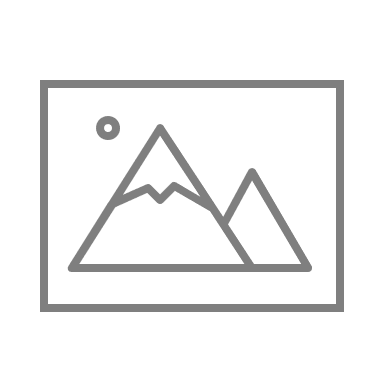 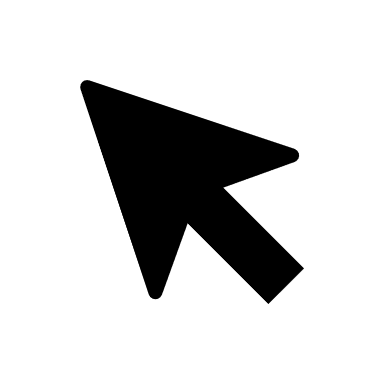 See what happens to Virran's feeling of psychological safety by toggling the sliders.
I feel valued by my colleagues.
I feel confident in
speaking up.
I feel invited to share
my opinion.
<include graphic notes here>
What is happening? 

Selah and Virran experience the workplace in different ways! Here are a few reasons why Virran does not feel psychologically safe.
<write voice over text here>
Psychological safety: 95%
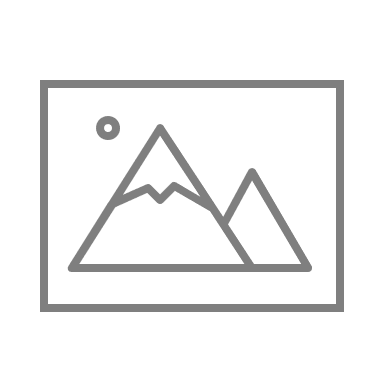 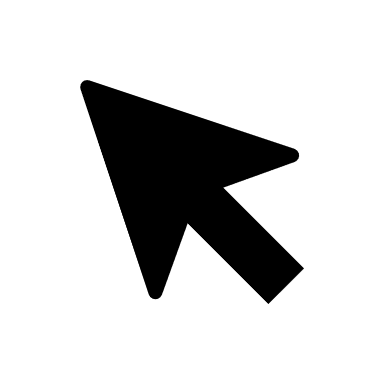 See what happens to Virran's feeling of psychological safety by toggling the sliders.
I feel valued by my colleagues.
I feel confident in
speaking up.
I feel invited to share
my opinion.
<include graphic notes here>
Before you proceed, read our Code of Conduct for your reference.